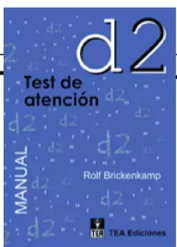 TEST D2_ FICHA TÉCNICA
Nombre: d2 Test de atención
Autor: Rolf Brickenkamp
Administración: Individual y colectiva
Duración: 8 a 10 minutos. Tiempo límite de 20” para la ejecución de cada una de las 14 filas del test.
Aplicación: Niños, adolescentes y adultos.
Significación: Evaluación de varios aspectos de la atención selectiva y concentración
Características: Consiste en identificación de un modelo con sus tres variantes en una serie de elementos similares.
Tipificación: Baremos de 8 a 18 años, y baremo de adultos.
Baremos para la aplicación colectiva con tiempo único.
Constructo
Pertenece a la categoría de instrumentos que miden los procesos de atención y concentración mental

Constructo de atención y concentración, refiere a la selección de estímulos enfocada de modo continuo a un resultado, la parte clave es LA CAPACIDAD DE ATENDER SELECTIVAMENTE a ciertos aspectos relevantes de la tarea, mientras ignoran los irrelevantes y además hacerlo de forma rápida.
Constructo
Refleja tres componentes de la conducta atencional 
VELOCIDAD (número de estímulos que procesaron en un tiempo)
CALIDAD DEL TRABAJO ( aspecto de control de la atención)
RELACION ENTRE VELOCIDAD Y PRECISIÓN DE ACTUACIÓN
CONSIGNA
La tarea del sujeto es revisar atentamente, de izquierda a derecha, el contenido de cada línea y marcar toda letra `d` que tenga dos pequeñas rayitas (las dos arriba, las dos abajo o una arriba y otra debajo). Estos elementos se conocen como elementos relevantes. Las demás combinaciones(las `p` con o sin rayitas y las `d` con una o ninguna rayita) se consideran `irrelevantes`, porque no debería de ser marcadas. 
En cada línea el sujeto dispone de 20 segundos.
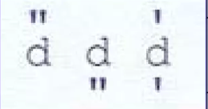 APLICACIÓN
PUNTUACIONES
CALIFICACION E INTERPRETACIÓN
TR  es la medida de velocidad de procesamiento y cantidad de trabajo realizado
TA es la medición de la precisión del procesamiento
O Número de errores por omisión
C el número de elementos no relevantes, es una medida de la precisión de procesamiento y del control inhibitorio
TOT Efectividad total en la prueba TR – (O+C) es una medida del control atencional y del control inhibitorio
CON índice de concentración TA-C
VAR índice de Variación (TR+)- (TR-)
INTERPRETACIÓN